Water Quality Investigation
Modified from activity by Devin Castendyk, D. and C. Gibson. April 2016. Project EDDIE: Water Quality. Project EDDIE Module 6, Version 1.
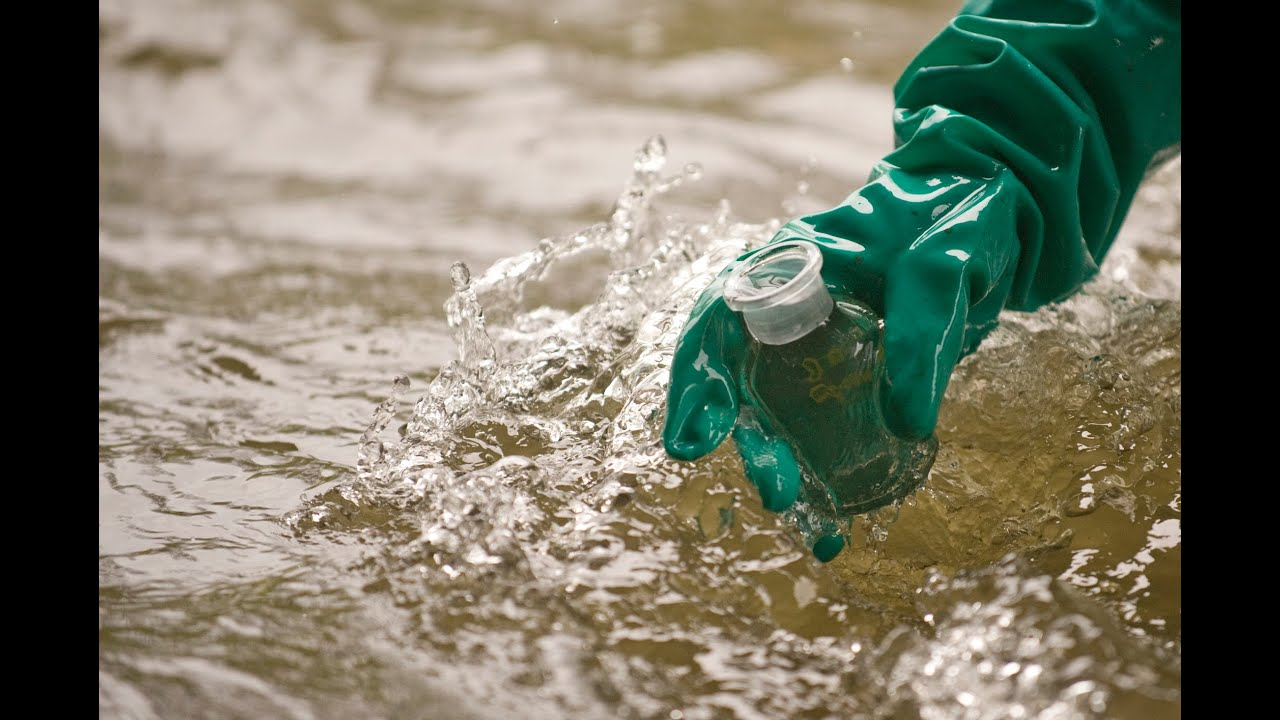 1
[Speaker Notes: Cover slide]
1. Nutrients vs Toxins: Questions
What are nutrients?
Where do you find nutrients?
Are nutrients always “good”?
Can you every have too much?
What are toxins?
2
[Speaker Notes: Transition to the topic of Nutrients:  Ask class new questions to gauge their knowledge and to break up the lecture.]
Nutrients
Nutrients - chemicals that plants and animals need to grow and survive

All life on Earth utilizes liquid water to obtain and circulate nutrients
Young men are 64% water by weight
Young women are 53% water by weight

For plants:
Primary macronutrients - C, N, P, K
Secondary macronutrients - Ca, Mg, S
Micronutrients - Cu, Fe, Mn, Mo, Zn, Ni
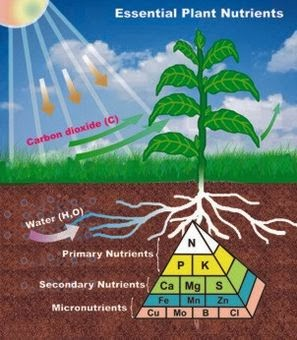 3
[Speaker Notes: Water universal solvent
Gender differences mainly due to differing fat levels
The search for extra terrestrial life is focused on finding planets that have liquid water

Micronutrient: a small amount is needed for 
    biological function]
Nutrients vs. Toxins
Toxin: a chemical, physical, or biological agent that causes disease or some alteration of the normal structure and function of an organism.
Acute toxicity:  Immediate impact
Chronic toxicity: Impact after a long period of exposure

When does a nutrient become a toxin???

A few elements are toxic at all concentrations
Mercury, arsenic, lead, thallium

For most, concentration dictates toxicity
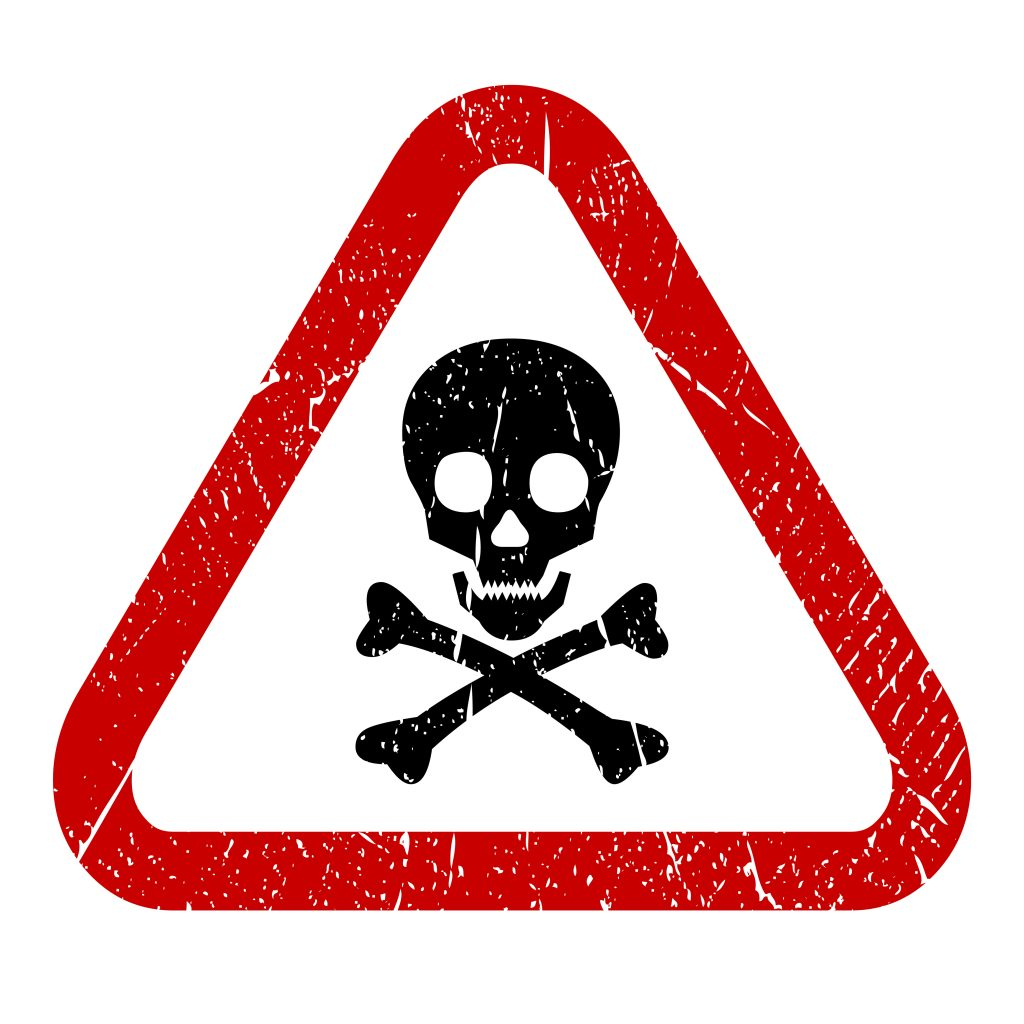 4
[Speaker Notes: Here we try to differentiate between nutrients and toxins.  The key message is that the concentration dictates toxicity.  The same element can be a nutrient at low concentrations and a toxin at high concentrations.  Cadmium and selenium are good examples.  Here we explore nitrogen.]
Nitrogen: A Nutrient or Toxin?
Nitrogen used by organisms to produce amino acids, proteins, and nucleic acids.
80% of the atmosphere is nitrogen gas (N2)

Most plants can only take up nitrogen in two forms from soil water, making nitrogen a limiting nutrient in plant growth: 
Ammonium (NH4+ ) 
Extremely toxic to plants at high concentrations
Component of animal waste
Nitrate (NO3- )
Toxic to humans in drinking water above 10 mg/L NO3-N
Blue baby syndrome (NO3 binds to hemoglobin = asphyxiation)
5
[Speaker Notes: In low concentrations, ammonium and nitrate are essential nutrients for plants.  Ammonium is toxic to plants and human at high concentrations.  Nitrate is toxic to humans in high concentrations and may cause blue baby syndrome, where nitrate from drinking water binds to hemoglobin in the blood of infants and causes asphyxiation.]
The Nitrogen Cycle
1) Fixation: Soil bacteria, lighting, and solar flares (aurora) convert N gas to usable NO3-
Most N stored as living and dead organic matter

2) Mineralization: Decomposition of organic matter in soils produces or direct discharge of urea produces ammonium (NH4+)

3) Nitrification: 
Oxidation of ammonium to Nitrite (NO2-):
	NH4+ + O2 = 4H+ + NO2- (N loses 6 electrons)
Oxidation of Nitrite to Nitrate (NO3-):
	2NO2- + O2 = 2NO3- (N loses 2 electrons)

4) Denitrification:  Conversion to N gas by bacteria
	2 NO3− + 10 e− + 12H+ = N2 + 6 H2O
6
[Speaker Notes: Nitrogen cycles from the atmosphere to the soil, to plants, to animals (by digestion), to groundwater and surface water.  Each step of the cycle has a name and is numbered here.  Ultimately, N is returned to the atmosphere.]
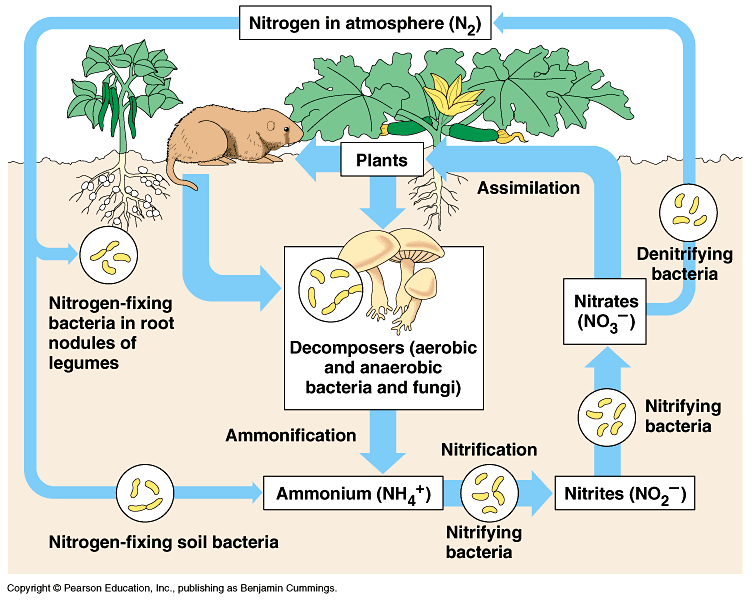 [Speaker Notes: biogeochemical cycling of N is highly dependent on the activities of microorganisms 

1.  Nitrogen gas (N2) + lightning + 02 → Nitric oxide (2NO) 
2.  Nitrogen oxide (2NO)  + O2 → Nitrogen dioxide (2NO2)
3.  Nitrogen dioxide (2NO2) + Rain (H2O) → Nitric acid (HNO3) + Nitrous acid (HNO2)
4.  Nitric acid (HNO3) + alkaline substances → H+ + Nitrate ions (NO3-)]
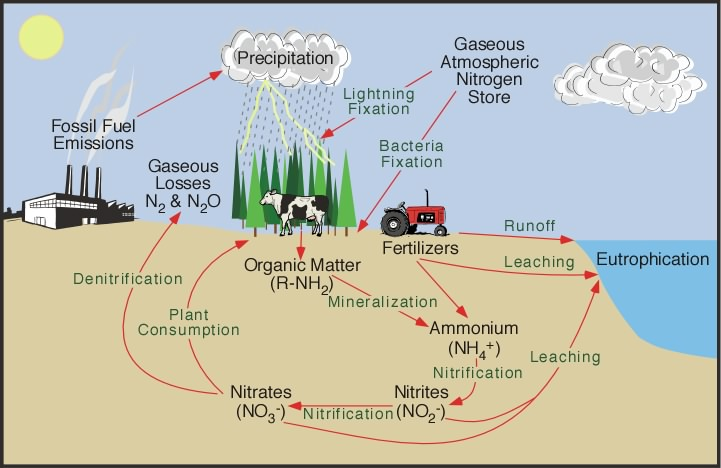 Pidwirny, M (2006). “The Nitrogen Cycle.” Fundamentals of Physical Geography, 2nd Ed. 3/15/16. http://www.physicalgeography.net/fundamentas/9s.html
8
[Speaker Notes: This figure illustrates the nitrogen cycle.  Encourage students to add new loops and arrows to their cycle.]
2. Impacts of Excess Nitrate
“Nutrient pollution is one of America's most widespread, costly and challenging environmental problems, and is caused by excess nitrogen and phosphorus in the air and water” (US EPA)

Examples: 
In rivers and lakes, growth of cyanobacteria blooms
In drinking water resources, blue baby syndrome and cyanotoxins
In estuaries, hypoxic zones
9
[Speaker Notes: Transition to impacts.  Read quote from EPA website.  The main impact we will focus on is Cyanobacteria blooms.  Other impacts include blue baby syndrome and hypoxic zones.
Some species of cyanobacteria produce “cyanotoxins” 
Some of the most powerful natural poisons known, including poisons which can cause rapid death by respiratory failure.  
Include potent neurotoxins, hepatotoxins, cytotoxins, and endotoxins. 
Recreational exposure to cyanobacteria can result in gastro-intestinal and hay fever symptoms or pruritic skin rashes.  
Exposure to the cyanobacteria neurotoxin BMAA may be an environmental cause of neurodegenerative diseases such as ALS, Parkinson's Disease and Alzheimer's Disease. 
Microcystin is a naturally-occurring, potent liver toxin produced by the cyanobacteria microcystis during blooms.
These cyanobacteria are always present, but do not always produce cyanotoxin.  
We do not yet know what environmental triggers causes cyanobacteria to produce cyanotoxin]
Eutrophication
Excessive richness in nutrients in a lake or other body of water 

Nitrates are highly water soluble, so move with surface runoff and within groundwater
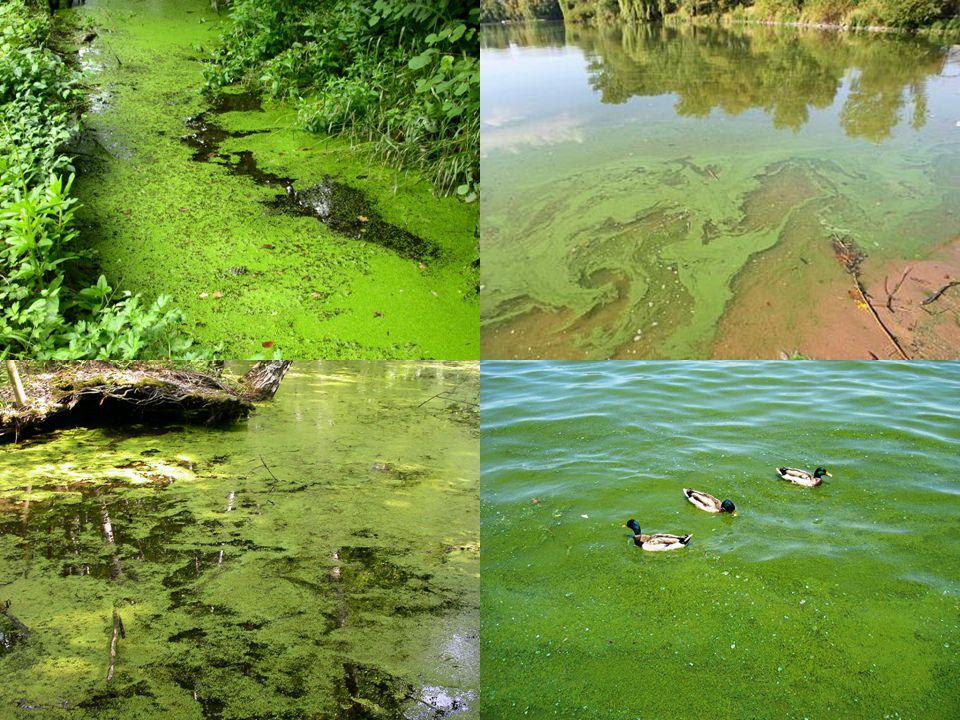 [Speaker Notes: Why should we care about this??]
Formation of Dead Zones
Increased nutrient load in the water
Eutrophication 
Nutrient-enhanced primary productivity (algal blooms)
Decomposition of biomass by bacteria on the ocean floor
Depletion of oxygen due to stratification
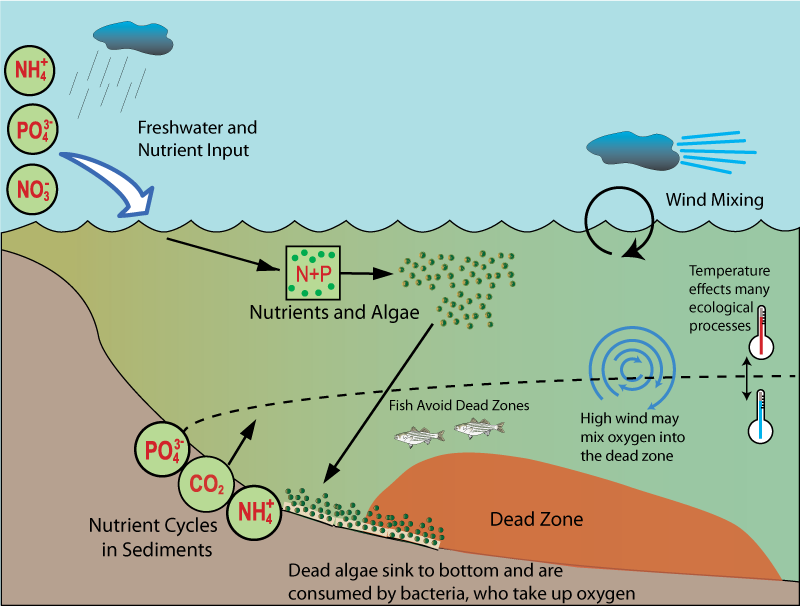 eutrophication
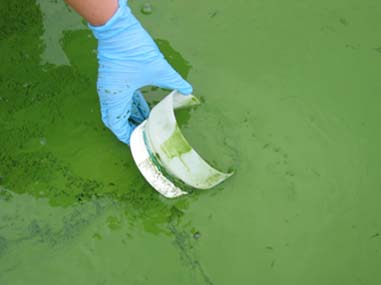 Module 6) Introduction to Water Quality, EDDIE
13
Photo by J.L Graham. USGS. http://ks.water.usgs.gov/cyanobacteria
[Speaker Notes: Close up image of a cyanobacteria bloom. Ask students: How much light can penetrate below the bloom?  (not much light penetrates).   What does this do to plants living below the lake surface?  (they die).  What happens to all of this organic matter when it dies (it settles to the bottom, decomposes and consumes oxygen).  How does the reduction of oxygen impact fish populations?  (significantly).]
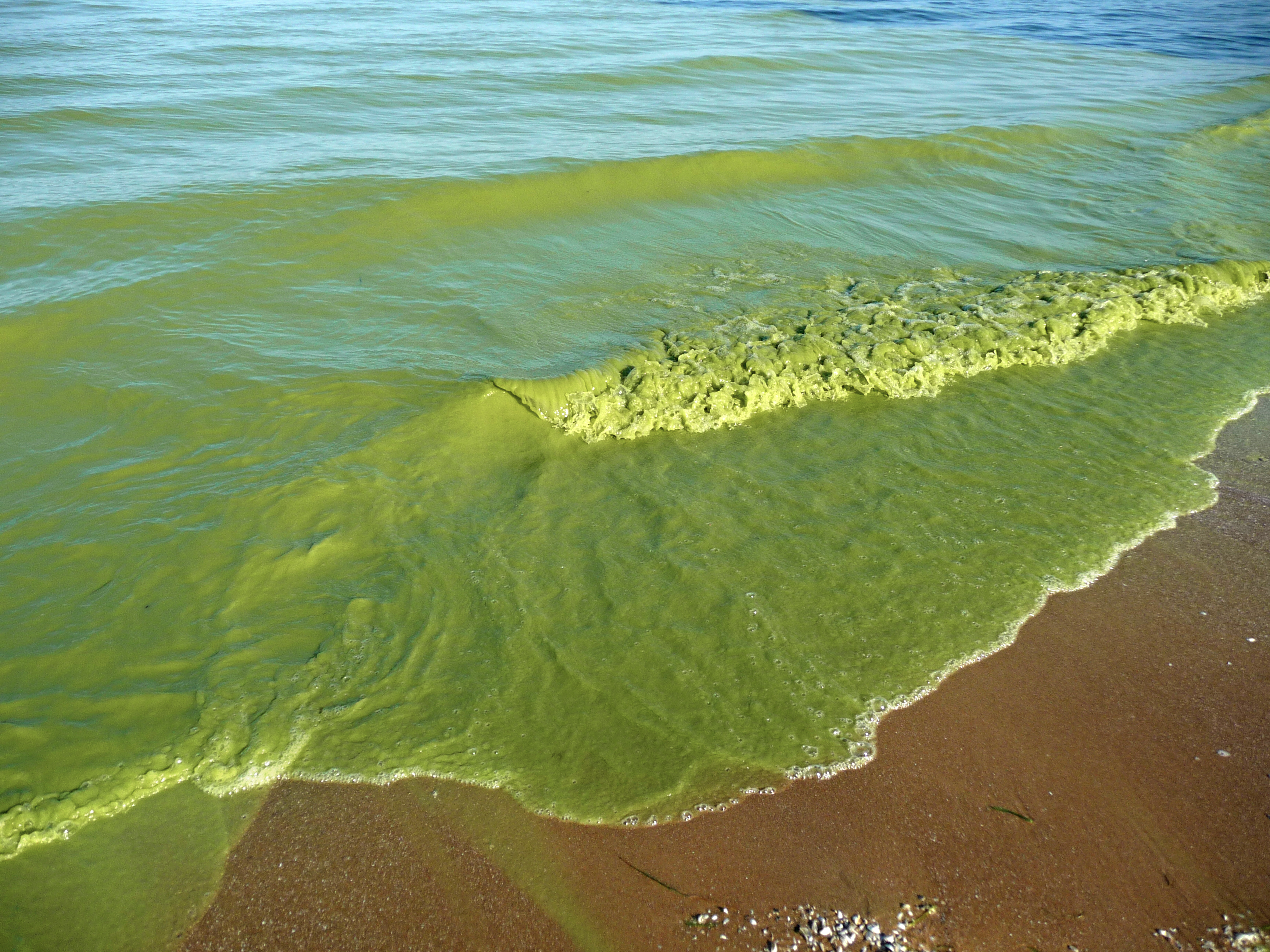 Module 6) Introduction to Water Quality, EDDIE
14
Lake Erie 2009, Pelee Island, Ontario. Photo by Tom Archer. http://ns.umich.edu/Releases/2013/Mar13/algae.html
[Speaker Notes: Photo of a cyanobacteria bloom in a residential/tourist area.  What impacts can you imagine? (people don’t want to swim, bad fishing, very smelly, loss of property value/tourism)]
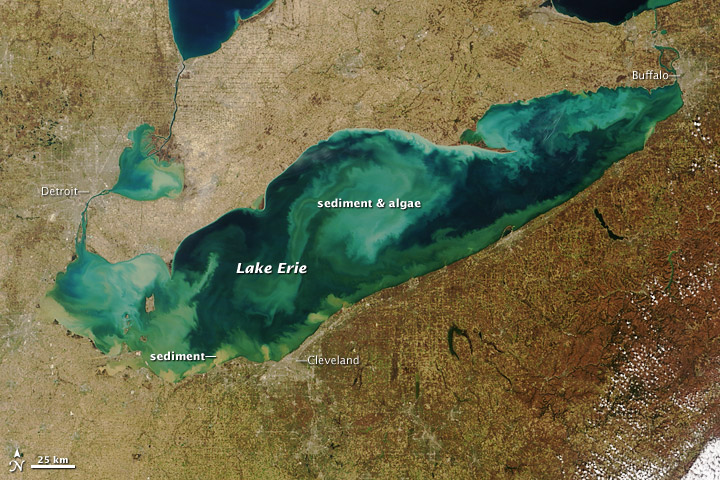 Lake Erie Bloom: March 21, 2012
Toledo
(Pop. = 280,000)
15
NASA Image by Jeff Schmaltz. http://earthobservatory.nasa.gov/IOTD/view.php?id=77506.
[Speaker Notes: In March 2012, a cyanobacteria bloom in Lake Erie impacted the drinking water supply of Toledo, Ohio, a major city with a population of 280,000 people]
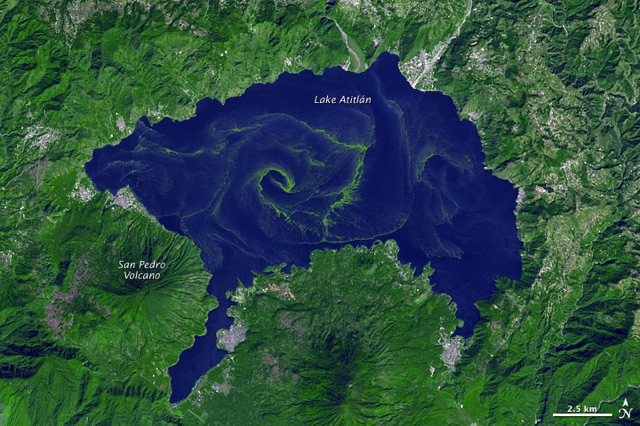 Lake Atitlan, Guatemala Bloom: 2009
16
NASA Image by Jesse Allen. http://earthobservatory.nasa.gov/IOTD/view.php?id=41385.
[Speaker Notes: This issue is not limited to the United States.  Lake Atitlan in Guatemala supplies drinking water to tens of thousands of people, mostly indigenous Mayan.  A bloom in 2009 threatened public health and had a major impact on the regional tourist industry, upon which, many depend as their sole source of income.]
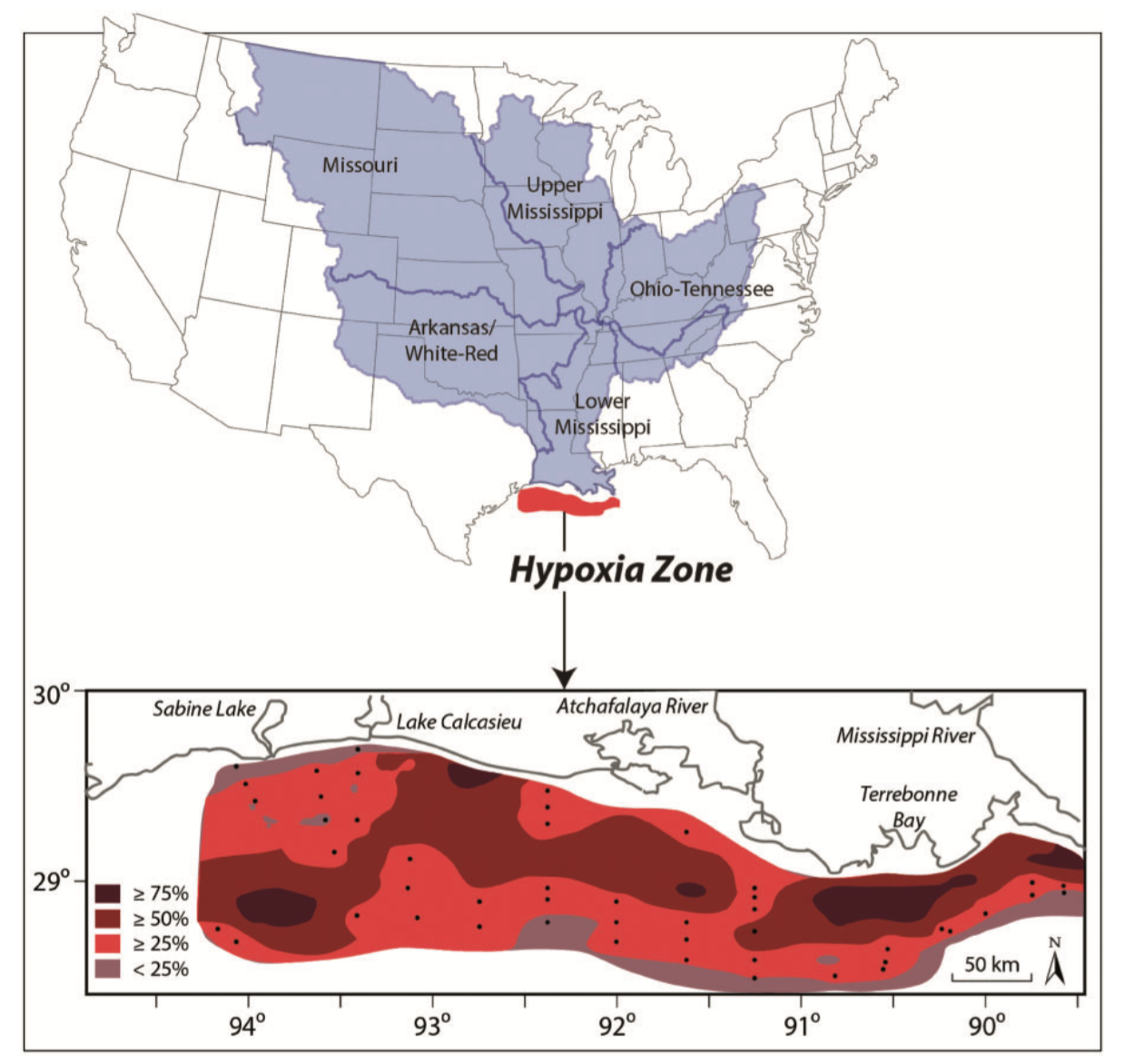 Gulf of Mexico drainage basin Inset: Frequency of midsummer bottom-water hypoxia (2 mg/L O2) off the coast of LA and TX for stations (small dots) sampled during the summer from 1985 to 2008. 

Source: N. N. Rabalais, Louisiana Universities Marine Consortium (LUMCON).
[Speaker Notes: 2019 - ~7000square miles (size of Massachusetts); 8th largest in 33-year record
Record largest in 2017 w/ 8,776 square miles]
Therefore, Blooms threaten Drinking Water Supply
Many municipalities obtain drinking water from rivers, lakes, and reservoirs
Toledo, Ohio: Lake Erie
Chicago: Lake Michigan
New York City: Catskill Reservoirs
Las Vegas: Lake Mead

The health of citizens depends upon lake and reservoir water quality 
Blue Baby Syndrome
Cyanotoxins
18
[Speaker Notes: Because many cities obtain drinking water from lakes and rivers, elevated nutrients can threaten drinking water supplies due to the risk of cyanotoxins and blue baby syndrome]
Negative impacts of excess nitrates
Nitrates in drinking water → Blue Baby Syndrome
Once ingested, nitrate (NO3-) → nitrite (NO2-) 
Hemoglobin (carries O2) → methemogloban (cannot carry O2)
 Nitrates in water supplies
Increased acidity → increased solubility of toxic metals (ex. mercury)
 Nitrates in surface water
Eutrophication
Other
Visual
Olfactory (smell)
Loss of recreational value 
Loss of tourist revenue
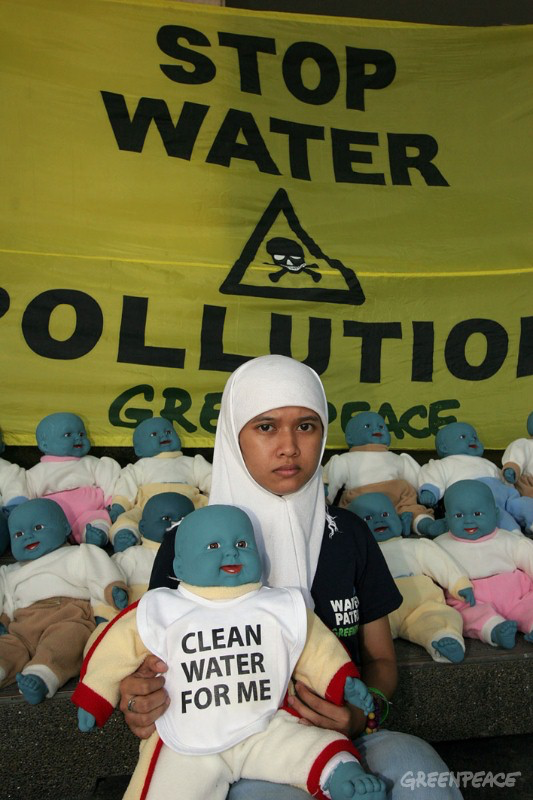 [Speaker Notes: Nitrite converts Hemoglobin (carries O2) → methemogloban (cannot carry O2)

Not really problem for adults bc we have enzymes that convert back to hemoglobin.  Not yet developed in babies.]
Impact on Eutrophication on Lakes - a Natural Geological Process
Eutrophication is the normally slow aging process by which a lake evolves into a bog or marsh and ultimately assumes a completely terrestrial state and disappears.
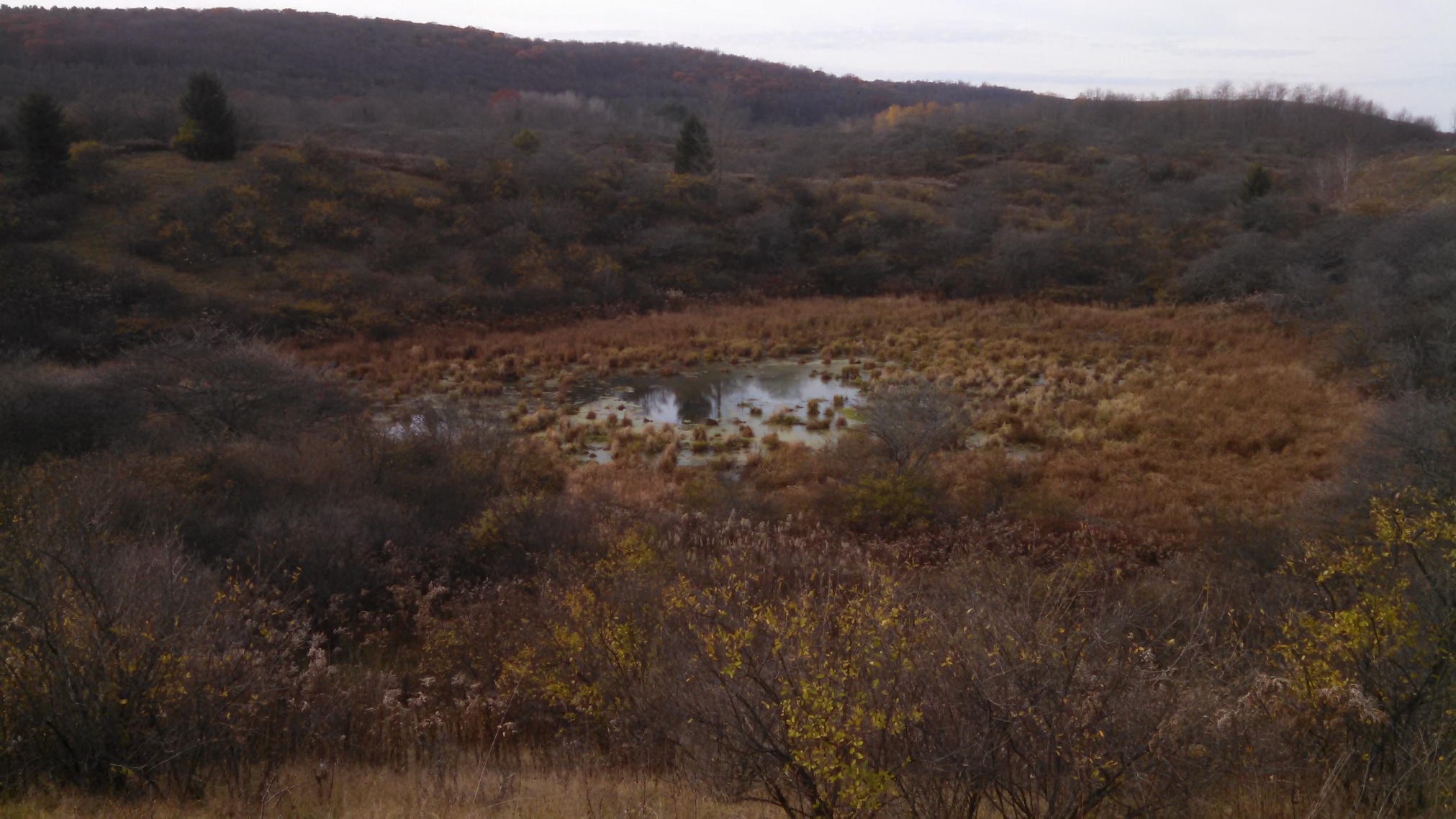 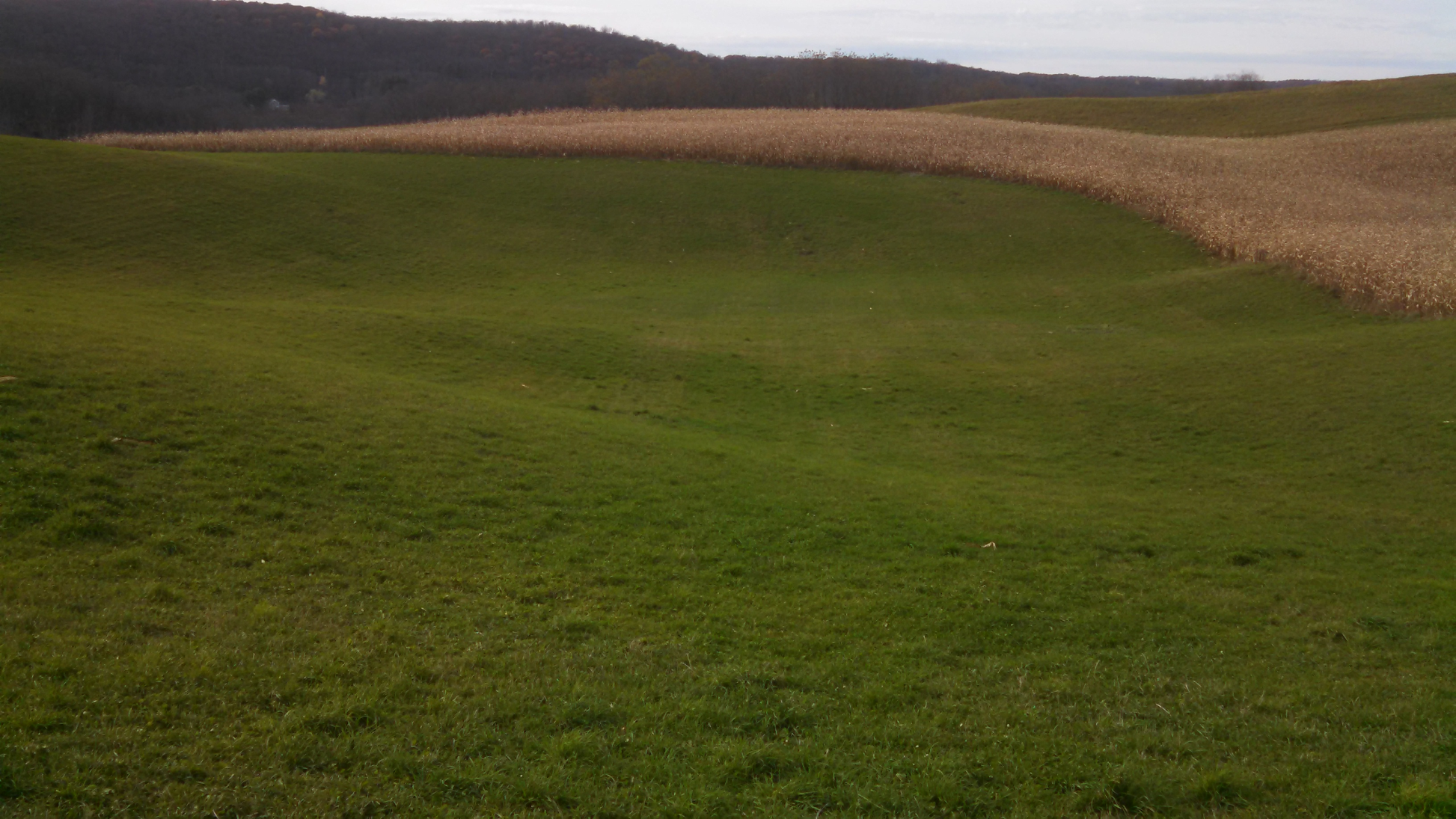 Former Kettle Pond after filling(Rt 28, Index, New York; Photo by Devin Castendyk)
Kettle Pond in advanced stages of eutrophication(Rt 28, Index, New York; Photo by D. Castendyk)
20
[Speaker Notes: A final impact is accelerated eutrophication, or the filling of a lake with sediment over time.  This process is natural but is accelerated by the addition of nutrients.  A lake with high nutrient levels is called “eutrophic.”
During eutrophication the lake becomes so rich in nutritive compounds, especially nitrogen and phosphorus, that cyanobacteria and other microscopic plant life become superabundant, thereby "choking" the lake with organic matter.
Eutrophication may be accelerated by human activities, speeding up the filling of a lake.

This image shows a small kettle pond in New York that has turned into a wetland due to the addition of nutrients and the accumulation of organic sediment which nearly filled the pond with sediment.
 Ultimately the accumulation of sediment converts a wetland into a grassland as shown here, a former kettle pond depression in New York.]
3. Sources of Nutrients
Think about the Nitrogen Cycle.  What are some of the largest sources of nutrients?
21
[Speaker Notes: Transition to discuss sources of nutrients.  Ask class for sources.]
Sources of Excess Nutrients
Fertilizer
More fertilizer addition = Higher crop yield = More $$$ 
No incentive to conserve
Runoff (Non-point Source) from agricultural fields, lawns, golf courses

Waste Water Effluent 
Contains excess C, N and P not used by animals
Direct input (Point Source) from waste water treatment plants and/or septic systems
Runoff (Non-point Source) from high-density animal feedlots and mega farms (cows, chickens, other)
22
[Speaker Notes: Two major sources of nutrients are fertilizers and municipal waste water.

Any material of natural or synthetic origin applied to soils or to plant tissues (leafs) to supply one or more plant nutrients essential to the growth of plants.]
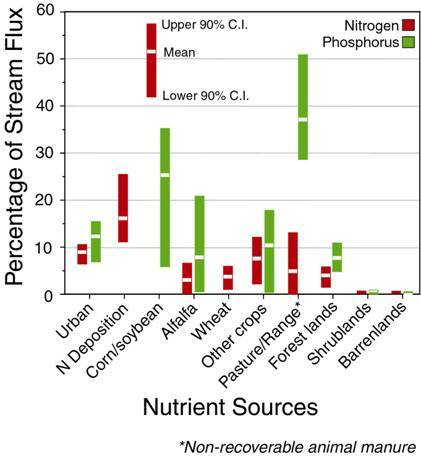 23
Source: U.S. Geological Survey http://http://water.usgs.gov/nawqa/sparrow/gulf_findings/sparrow.barchart.sources.jpg
[Speaker Notes: This slide shows a map of the Mississippi River catchment and identifies the kilograms of Nitrogen applied to each hectare (100 m x 100 m) parcel of land.  This drives the hypoxic zone in the Gulf of Mexico.]
4. Management
How would you manage these impacts?
What challenges can you imagine?
24
[Speaker Notes: Here we transition to our final topic management.  Ask students these lead in questions]
The Clean Water Act (CWA)
A series of federal legislative acts that form the foundation for protection of U.S. water resources:
Water Quality Act of 1965,
Federal Water Pollution Control Act of 1972, 
Clean Water Act of 1977, and 
Water Quality Act of 1987.  

The goal of the Clean Water Act (CWA) is "to restore and maintain the chemical, physical, and biological integrity of the Nation's waters"
25
[Speaker Notes: Introduce the Clean Water Act.  This law dictates national priorities for water quality.]
State 303(d) Lists
Under section 303(d) of the CWA, states, territories, and authorized tribes, collectively referred to in the act as "states," are required to develop lists of impaired and threatened waters (stream/river segments, lakes) 

The law requires that states establish priority rankings for waters on 303(d) lists 

All states to submit 303(d) lists for EPA approval every two years on even-numbered years.
26
[Speaker Notes: All states are required to compile a list of impaired streams and lakes, called the 303(d) list.  An effort must be made to clean these streams over time.]
Exploring Impaired Streams and Real-Time Nitrate Concentrations
Explore impaired streams in your home state 

Explore federal regulatory guidelines
Should this drinking water concentration apply everywhere in the US, and at all times? 

How could this be monitored and enforced? 

Should penalties be applied for every exceedance infraction, or should some other approach be used?

What conditions might require greater flexibility in management, and when should public health come first?
27
Collect, plot, and explain the water quality data to do an assessment of acute, local, water quality impacts.
The meaning of probability?

The accuracy and applicability of the data provided?

Should the federal government enforce fines on Iowa based on these results? 

How does this activity undermine or reinforce students’ opinions of water management in Iowa gained from the New York Times article?
28
[Speaker Notes: Hopefully, they will realize that these data are only for part of the year and do not reflect the year as a whole. They also are only for one summer.]
Exploring Nutrient Dynamics in these Watersheds
Module 6) Introduction to Water Quality, EDDIE
29
[Speaker Notes: Hopefully, they will realize that these data are only for part of the year and do not reflect the year as a whole. They also are only for one summer.]
Exploring Nutrient Dynamics in these Watersheds
How might rainfall, surface runoff, and base flow separately influence nitrate concentrations in both streams?

Which hydrogeologic component is likely to be largest in each setting? Which stream is likely to be “flashy” and why?
30
[Speaker Notes: Hopefully, they will realize that these data are only for part of the year and do not reflect the year as a whole. They also are only for one summer.]
Exploring Nutrient Dynamics in these Watersheds
Watershed management options for both urban and rural settings. 

Do think a similar process would exist at other times in the year? Why or why not?

Make concluding thoughts about the natural and anthropogenic variability of nitrate in stream water?
31
[Speaker Notes: Hopefully, they will realize that these data are only for part of the year and do not reflect the year as a whole. They also are only for one summer.]